Part IB
Materials Science and Metallurgy
Course A: Metals & Alloys
Professor Harry Bhadeshia
Solidification
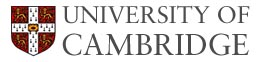 Heat transfer

Casting technologies

Examples
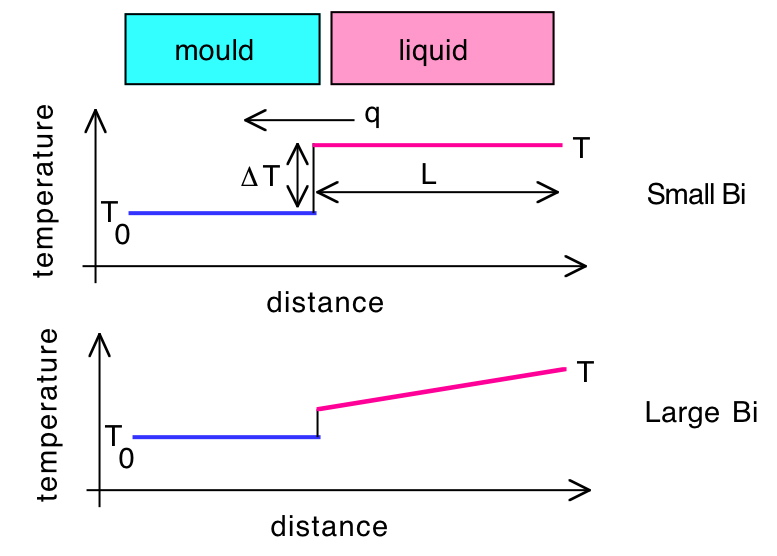 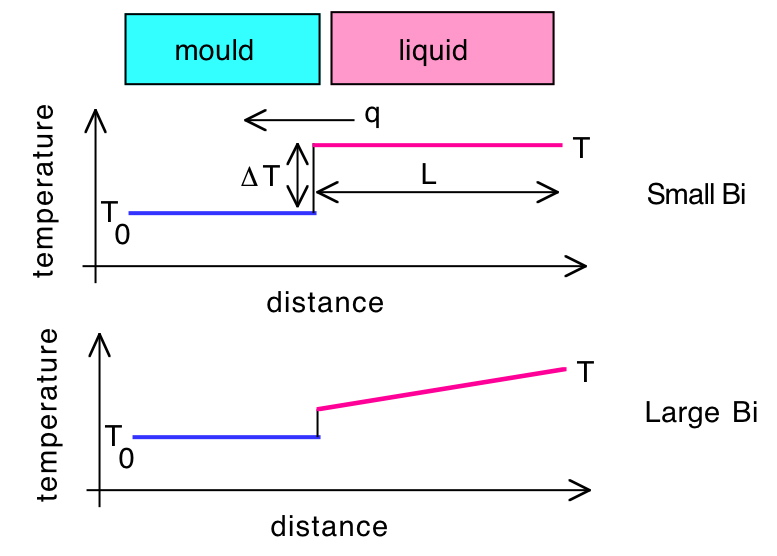 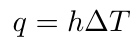 heat transfer coefficient
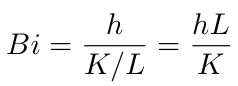 thermal conductivity
length
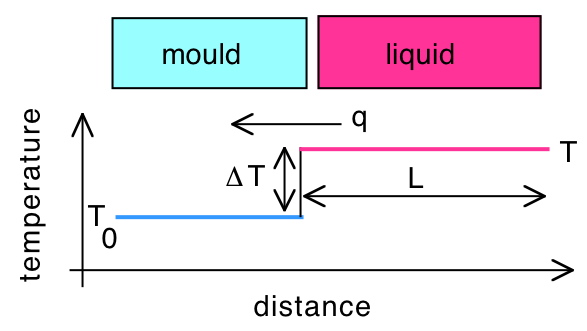 Chill casting
TL>Tm
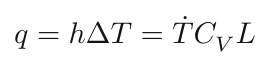 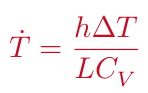 heat capacity
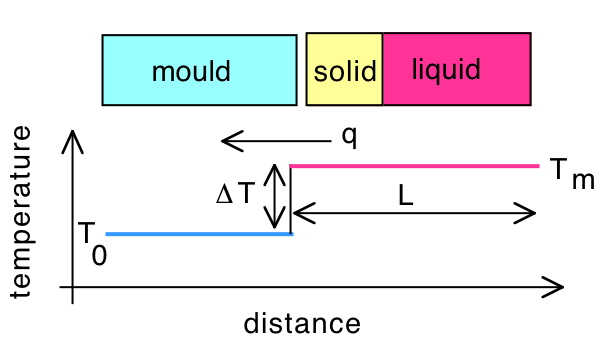 Chill casting
TL=Tm
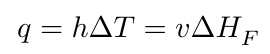 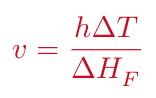 enthalpy of fusion
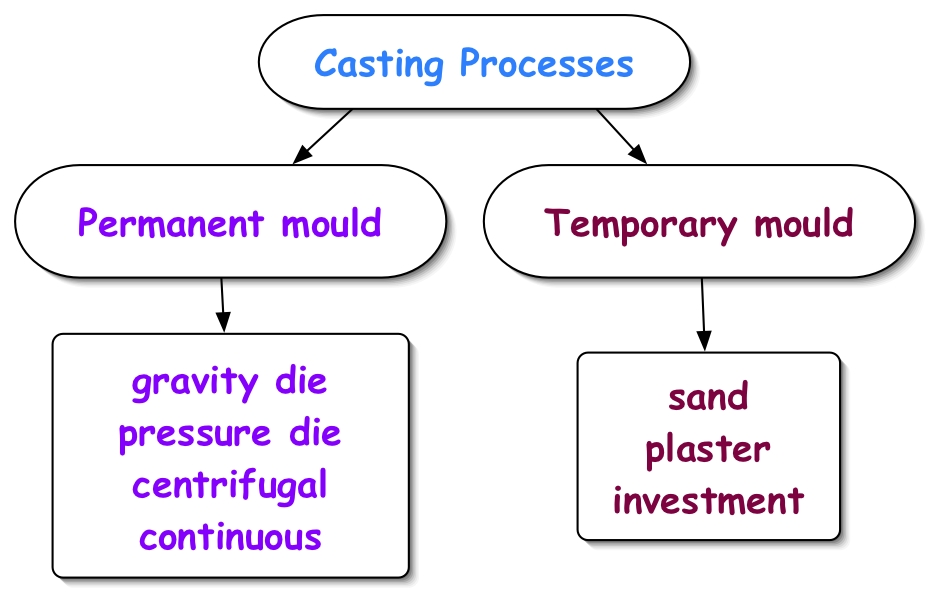 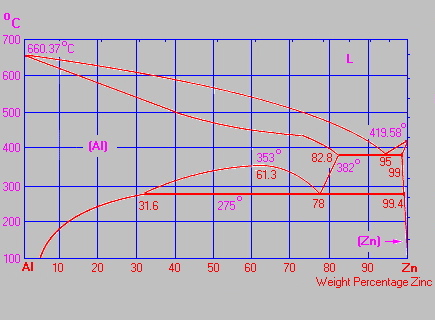 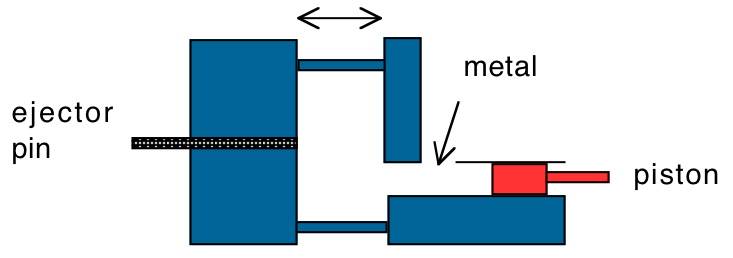 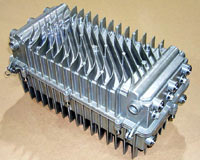 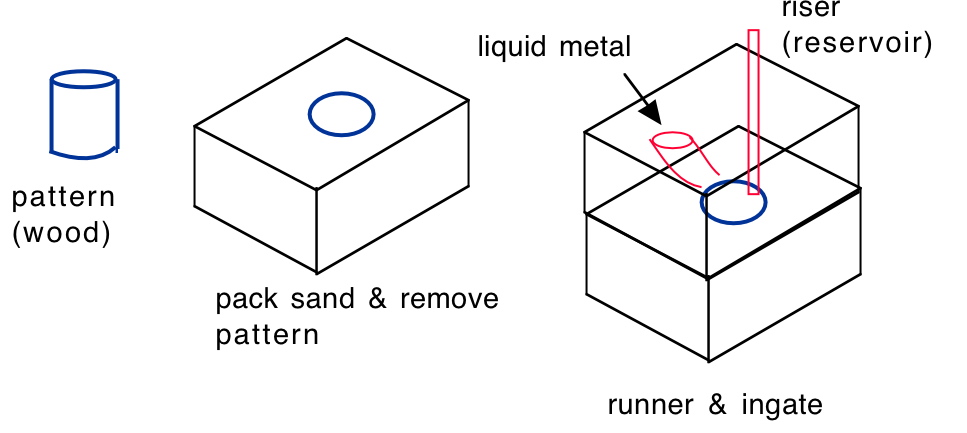 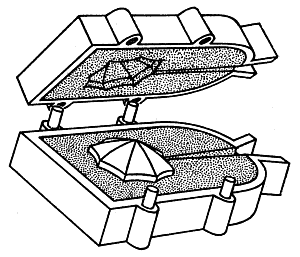 sand casting
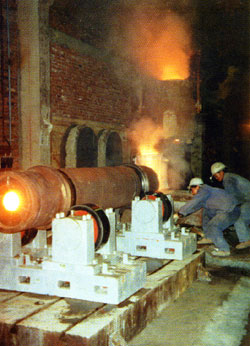 Centrifugal casting
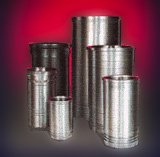 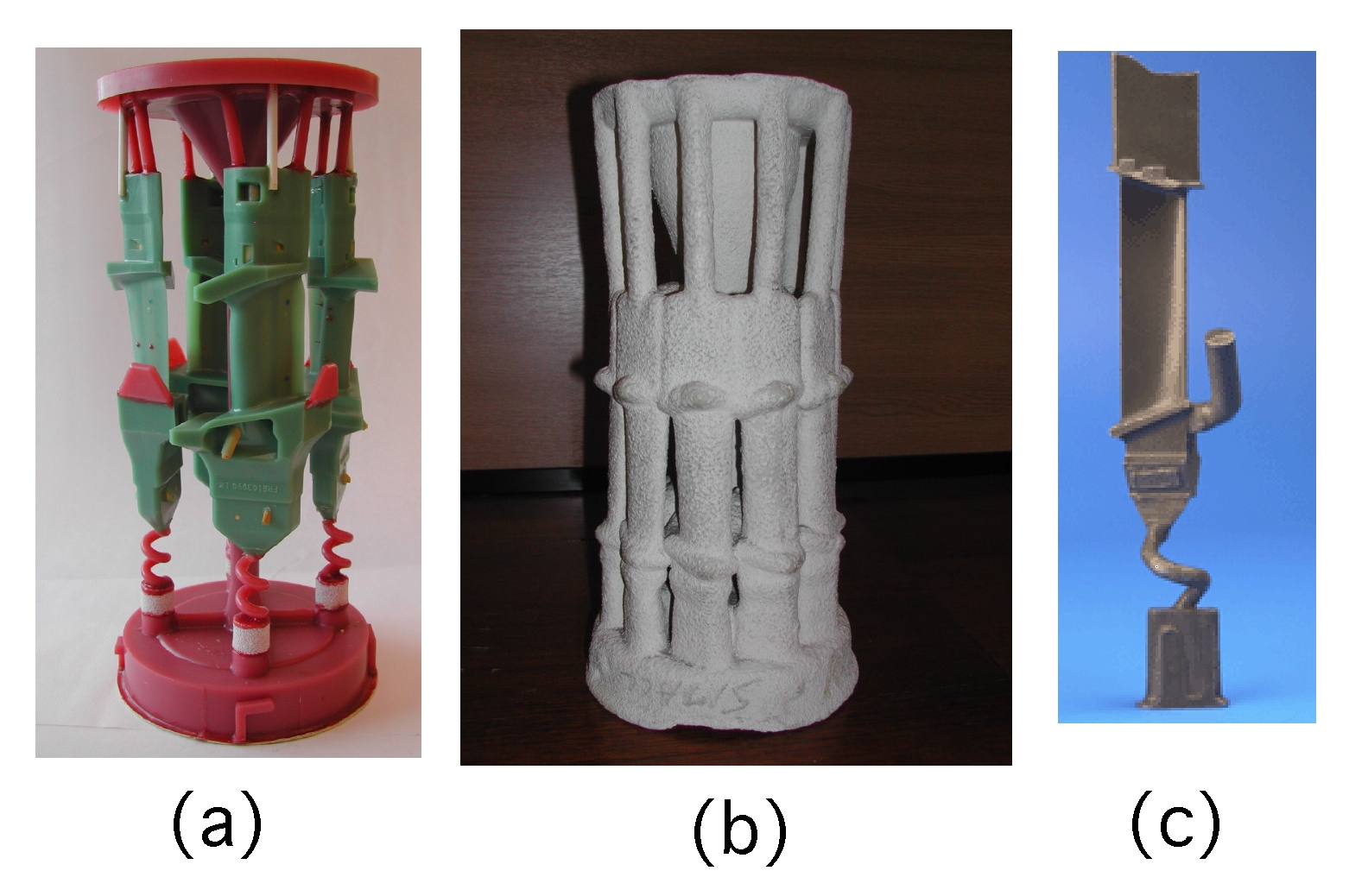 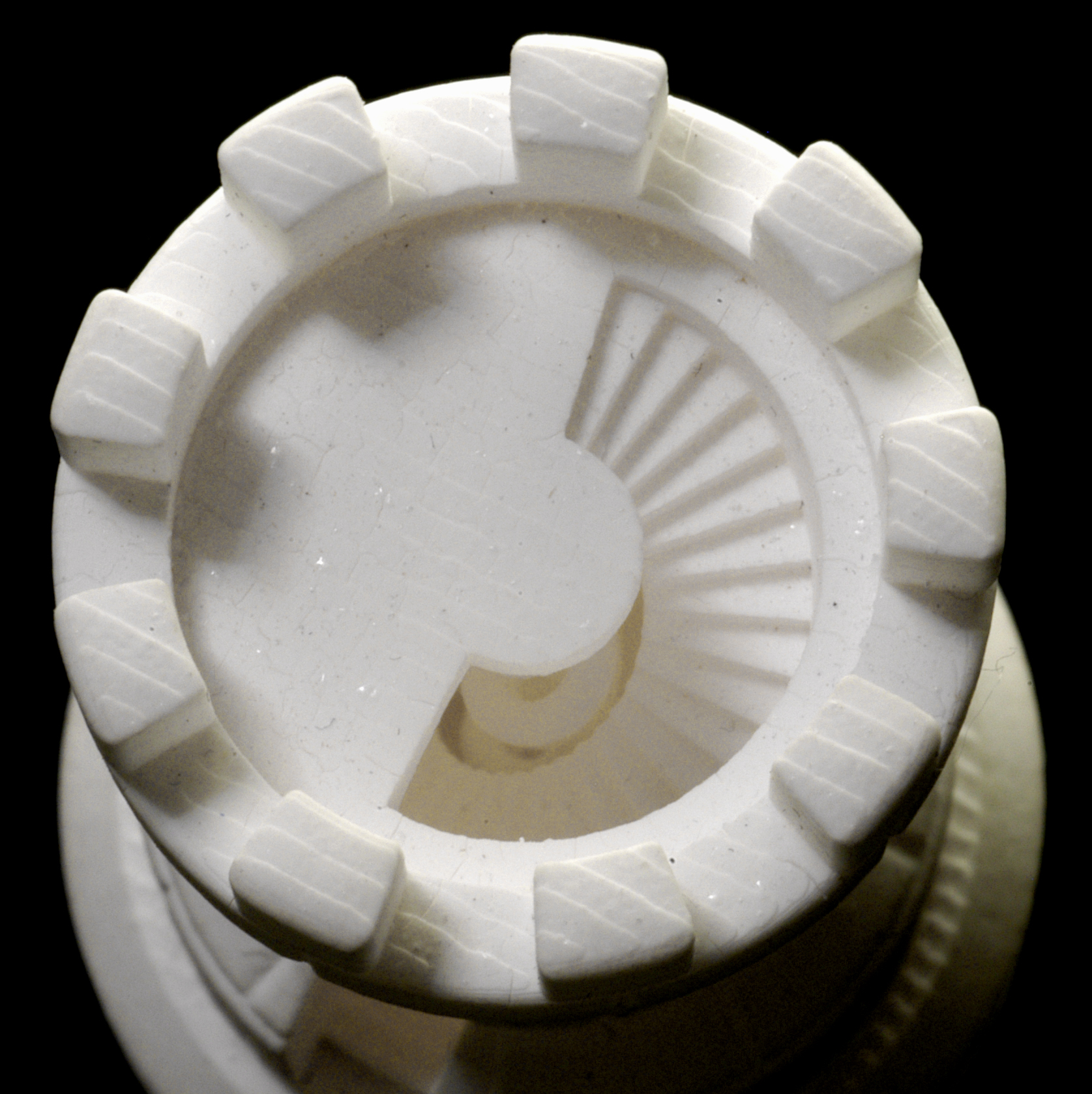 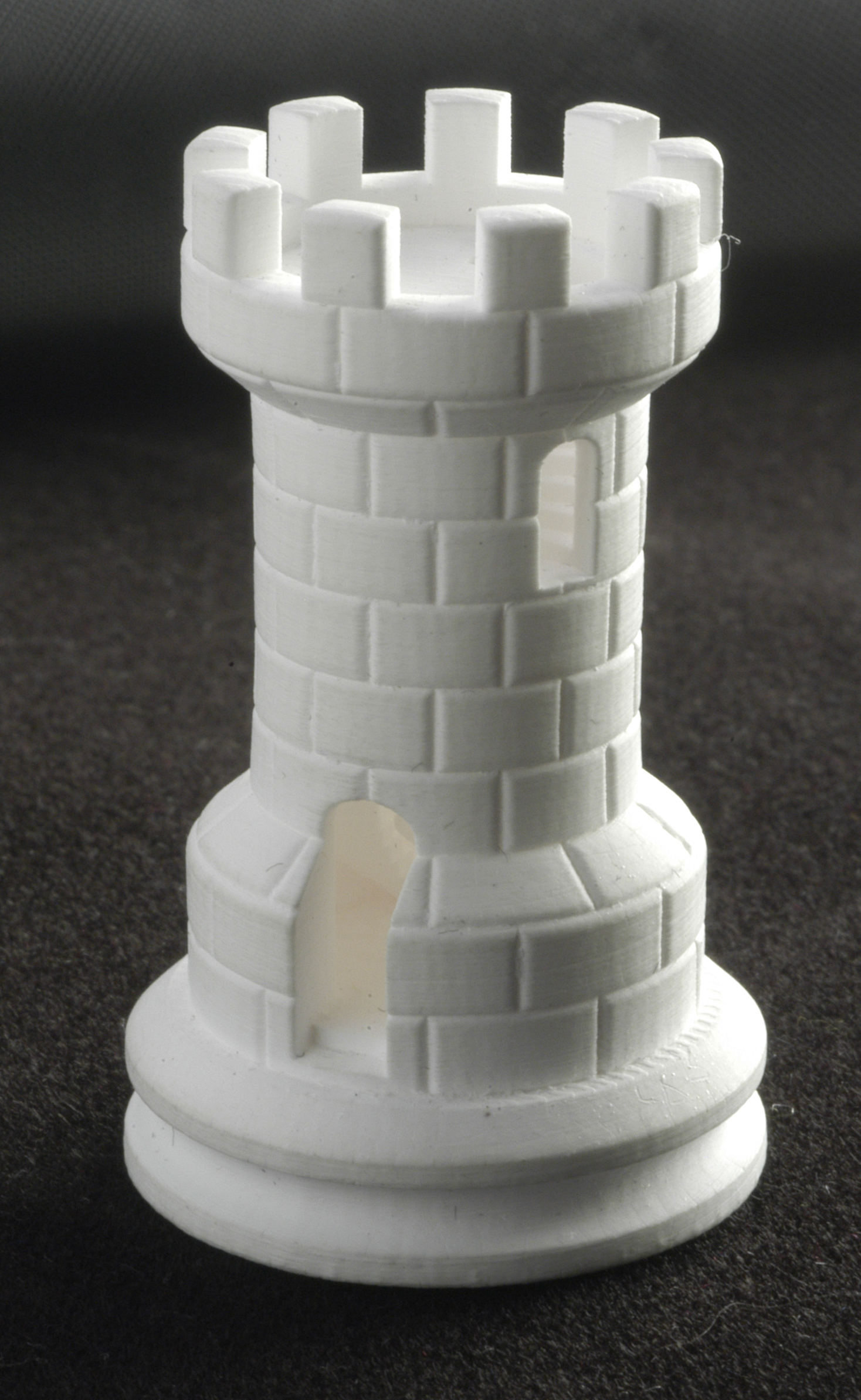 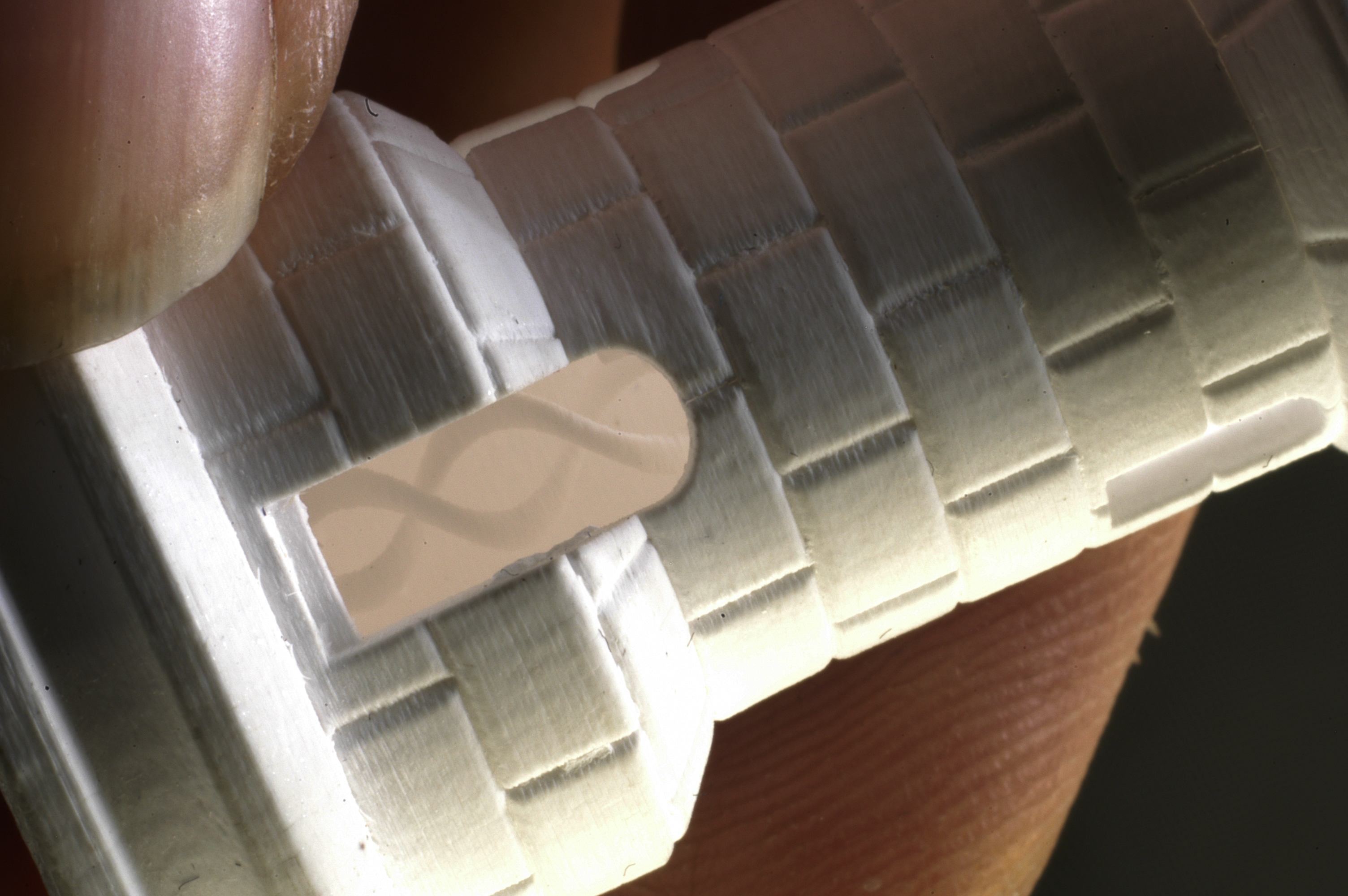 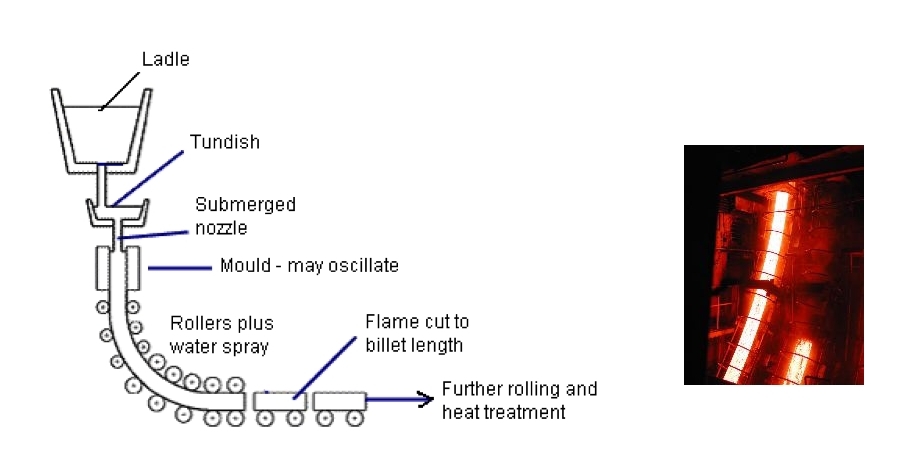 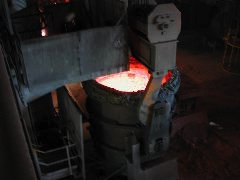 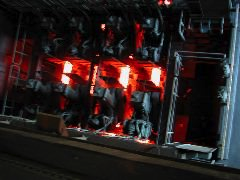 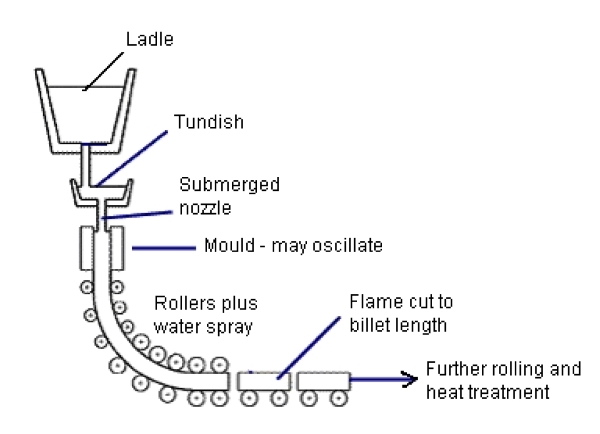 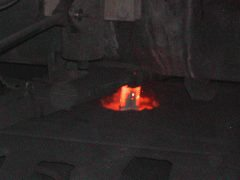 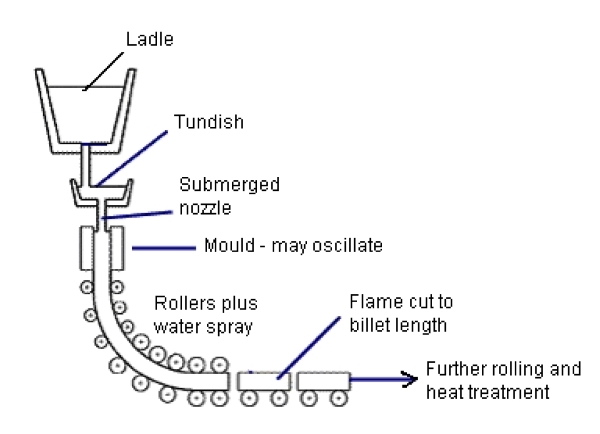 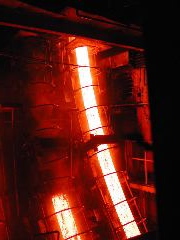 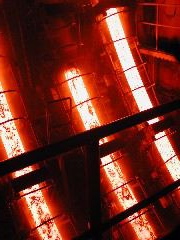 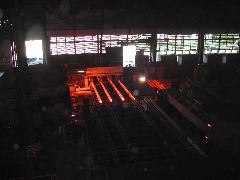 Movie